E-MailDas neue trojanische Pferd
E-MailDas neue (?) trojanische Pferd
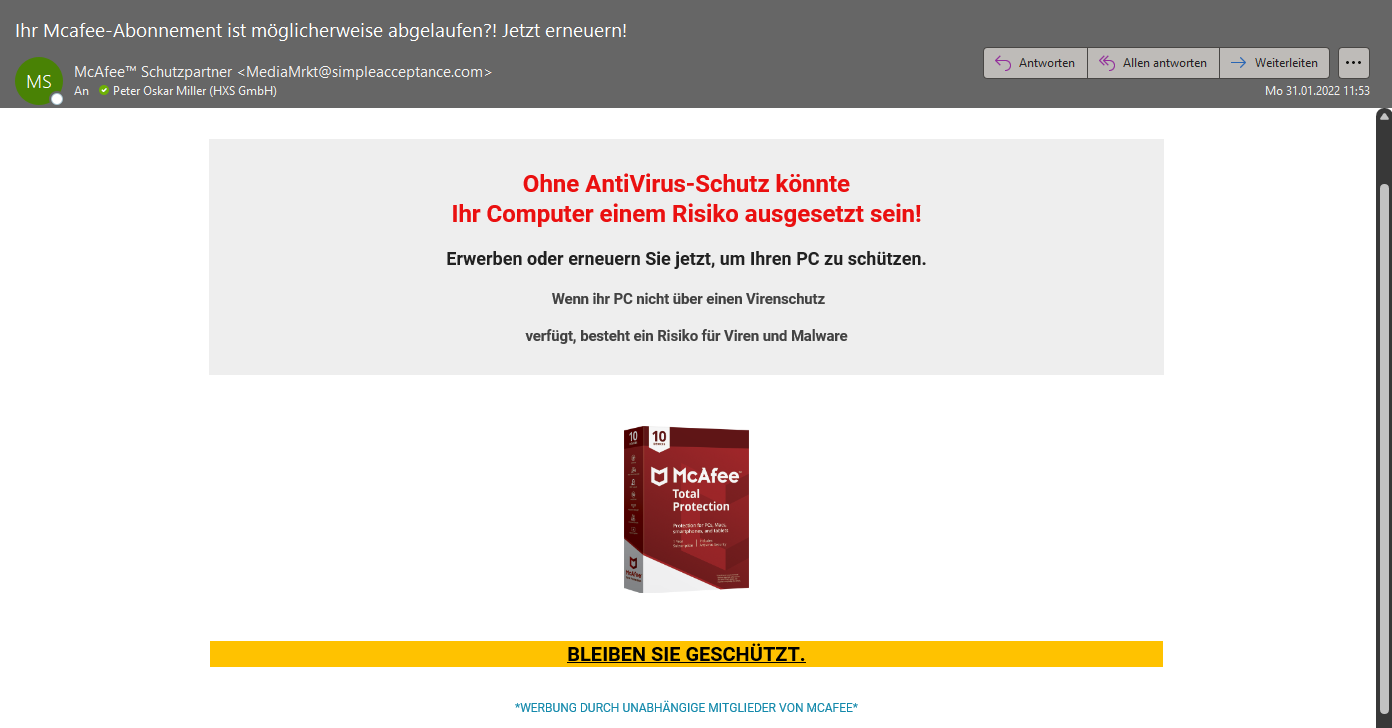 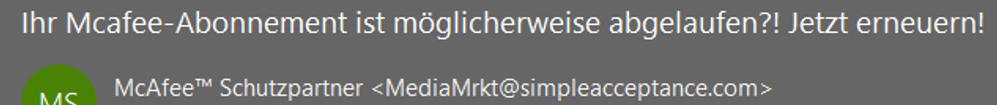 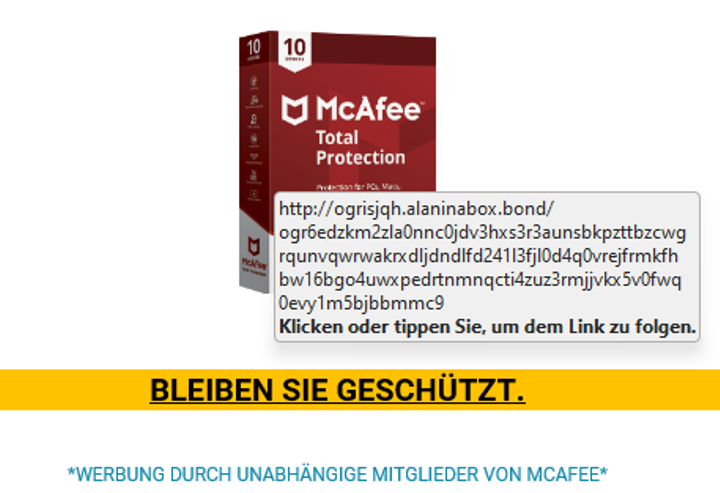 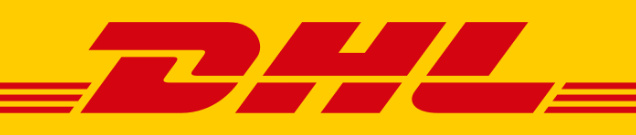 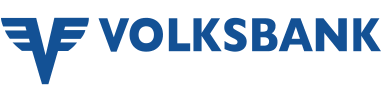 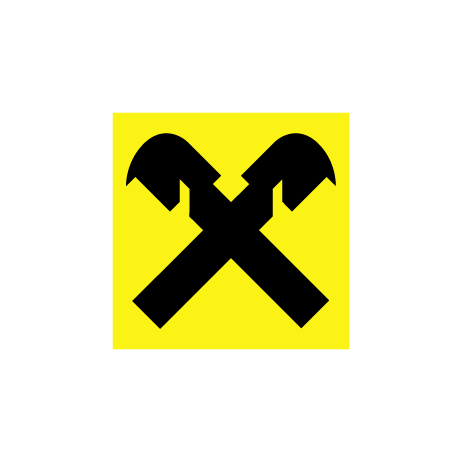 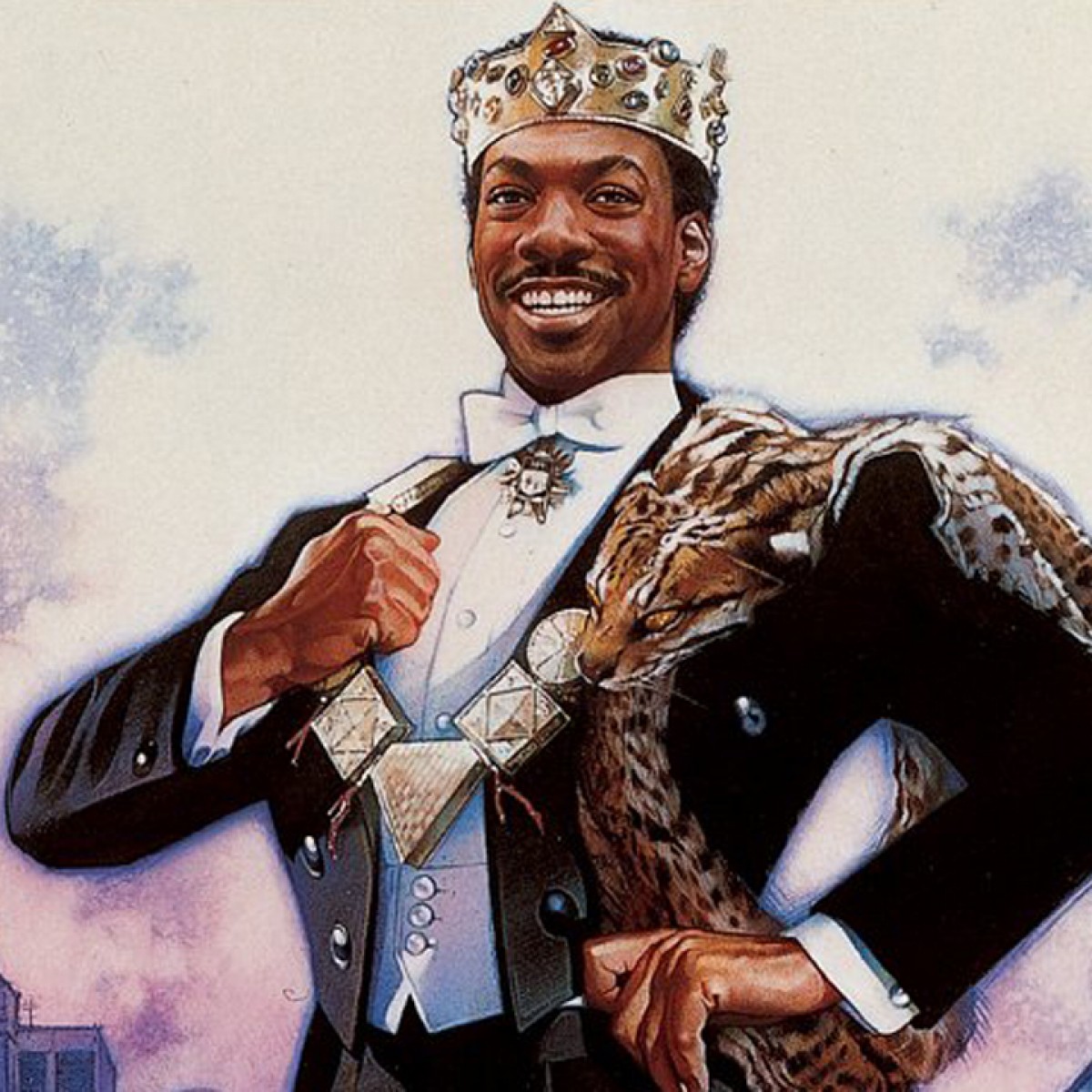 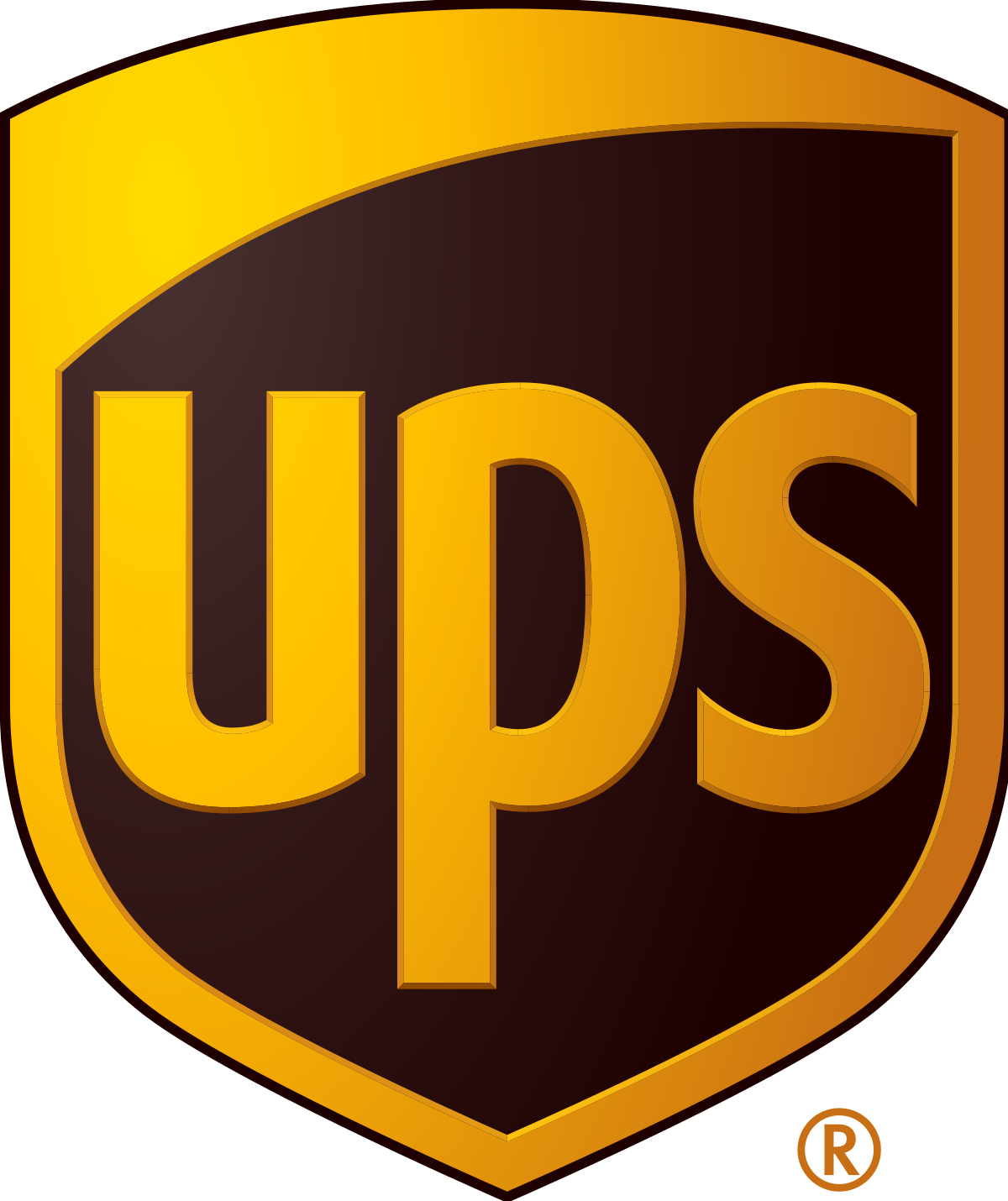 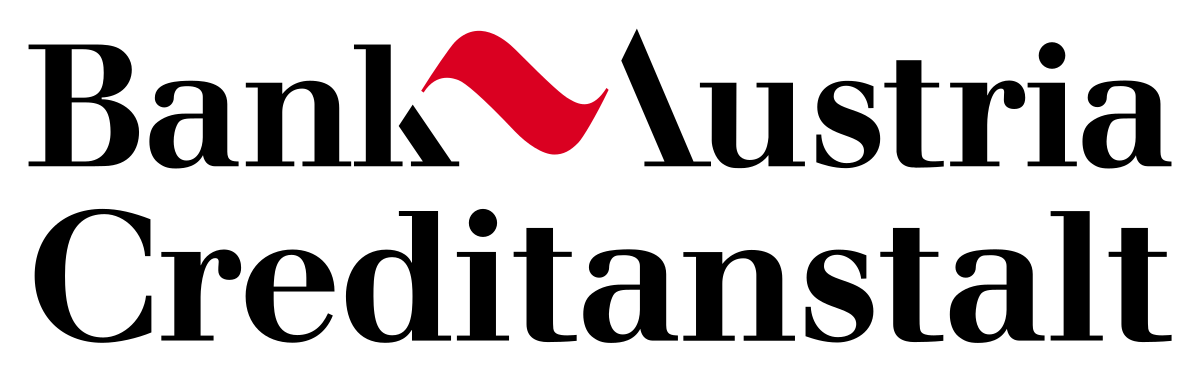 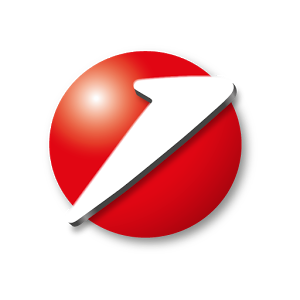 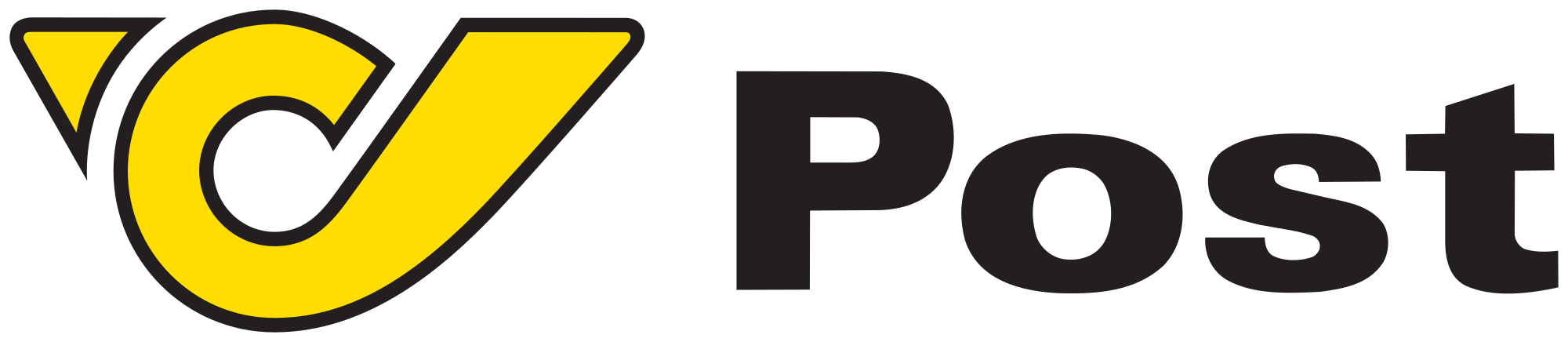 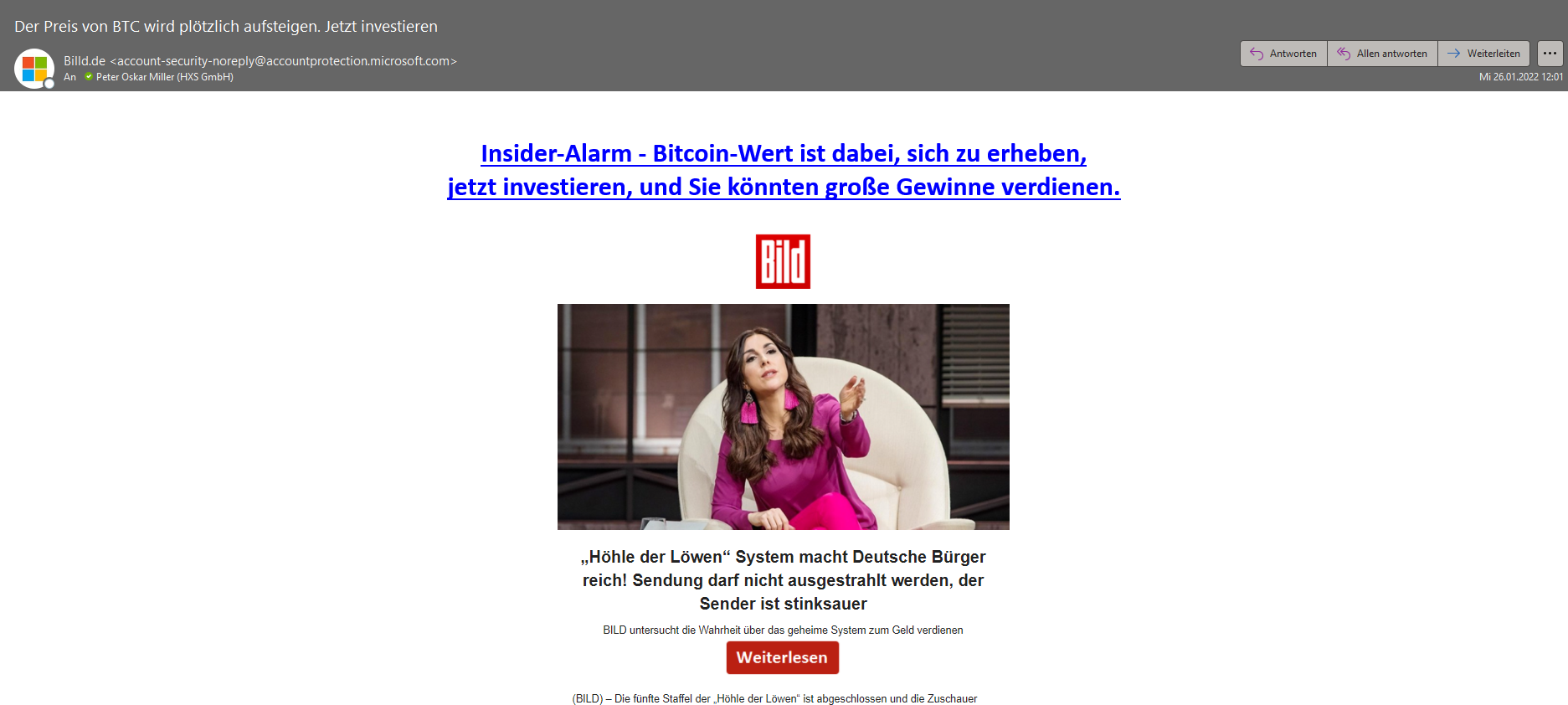 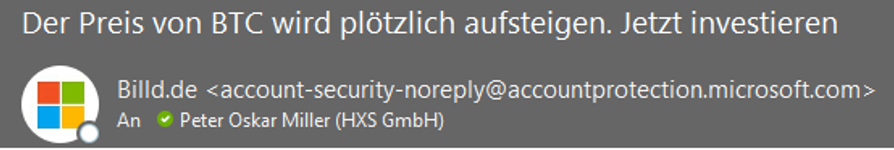 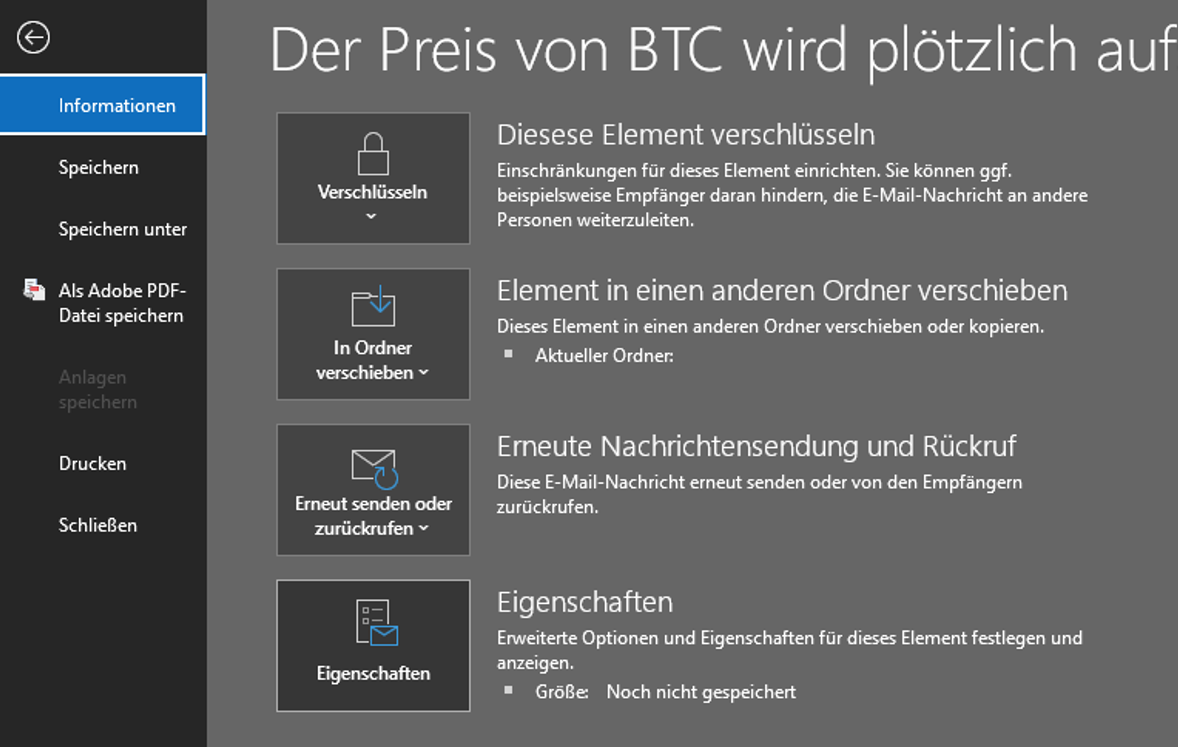 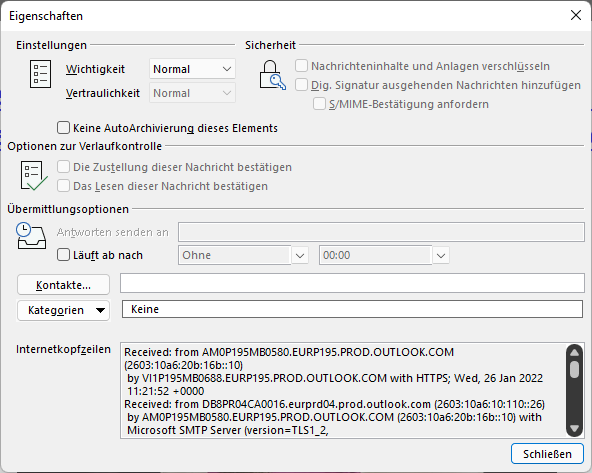 STRG – A

&

STRG – C
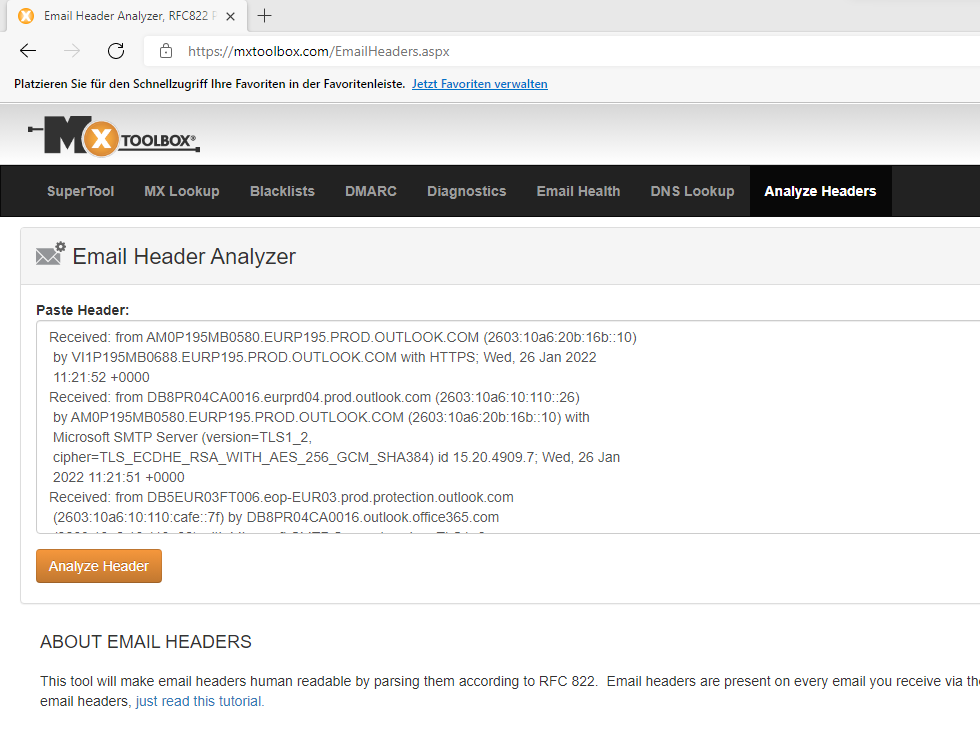 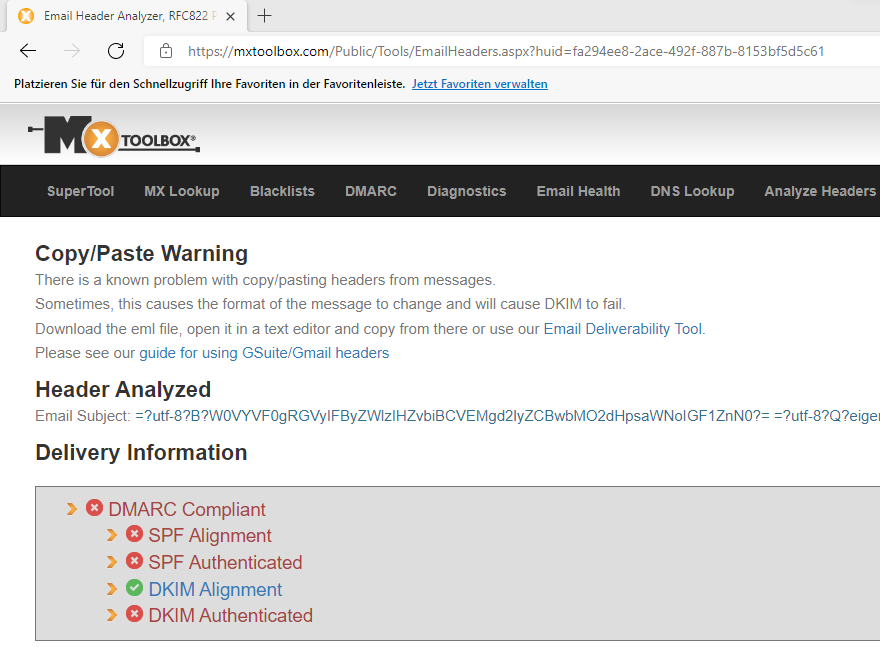 Happy Birthday!

RFC 821		August 1982	SMTP wurde veröffentlicht
				(Simple Mail Transfer Protocol)

RFC 4408		April 2006	SPF wurde veröffentlicht
				(Sender Policy Framework)

RFC 4870		Mai 2007		DKIM wurde veröffentlicht
				(DomainKeys Identified Mail)

RFC 7489		März 2015	DMARC wurde veröffentlicht
				(Domain-based Message Authentication, Reporting, and Conformance)



RFC ?		Feb 2019		BIMI als nächster “way to go”
				(Brand Indicators for Message Identification)
SPF

Idee: 		Soll das Fälschen von Absenderadressen verhindern
Umsetzung: 	Definition von welchem Mail-Server eine Domain versenden darf

>nslookup
Standardserver:  dns9.quad9.net
Address:  9.9.9.9

> set type=txt
> wko.at
Server:  dns9.quad9.net
Address:  9.9.9.9

Nicht autorisierende Antwort:
wko.at  text =

        "v=spf1 mx include:spf1.wko.at include:spf2.wko.at include:spf3.wko.at -all"
wko.at  text =

        "facebook-domain-verification=metckjy1djeu12w15tu5268zxc97jw"
wko.at  text =

        "AeimC7toTISDjXVPKJhClrq4dnjLxaGXaAUKeSGq5PG6MOuBxRhst+v/OH/z0DDePda4vCKzZqVdVA7+VVY5EA=="
wko.at  text =

        "MS=ms12298074"
DKIM

Idee: 		Soll unerwünschte Email (Phishing, Spam) nach Möglichkeit verhindern
Umsetzung: 	Digitale Signatur anhand öffentlicher Schlüssel für höhere Qualität

Sehr stark vereinfacht:

dkim_hxs_ex14hubext01_hxs_at._domainkey 300	TXT	( "v=DKIM1; k=rsa; p=MIIBIjANBgkqh .......... QAB" )
dkim_hxs_ex14hubext02_hxs_at._domainkey 300	TXT	( "v=DKIM1; k=rsa; p=MIIBIjANBgkqh .......... QAB" )
.....
selector1._domainkey    300	CNAME	selector1-hxs-at._domainkey.hxs.onmicrosoft.com.
selector2._domainkey    300	CNAME	selector2-hxs-at._domainkey.hxs.onmicrosoft.com.





Überlassen Sie das einem Profi!
DMARC

Idee: 		Mail Spoofing soll verhindert werden, DKIM soll optimiert werden
Umsetzung: 	Ziel-Mailserver sollen Regeln für die Behandlung von SPF & DKIM erhalten

> nslookup
Standardserver:  dns9.quad9.net
Address:  9.9.9.9

> set type=txt
> _dmarc.wko.at
Server:  dns9.quad9.net
Address:  9.9.9.9

Nicht autorisierende Antwort:
_dmarc.wko.at   text =

        "v=DMARC1;p=none;rua=mailto:dmarc_rua@emaildefense.proofpoint.com;ruf=mailto:dmarc_ruf@emaildefense.proofpoint.com;fo=1„

oder:

> _dmarc.hxs.at

Nicht autorisierende Antwort:
_dmarc.hxs.at   text =

        "v=DMARC1; p=reject; pct=100; rua=mailto:dmarc_agg@vali.email,mailto:fa00a11c@mxtoolbox.dmarc-report.com,mailto:0pn4e8bz@ag.eu.dmarcadvisor.com; ruf=mailto:fa00a11c@forensics.dmarc-report.com, mailto:0pn4e8bz@fr.eu.dmarcadvisor.com; fo=1;"


Überlassen Sie das wirklich einem Profi!
BIMI

Idee: 		Verifizierung des Absenders über Patentamt, Notar, Zertifikat, …
Umsetzung: 	Zertifikate
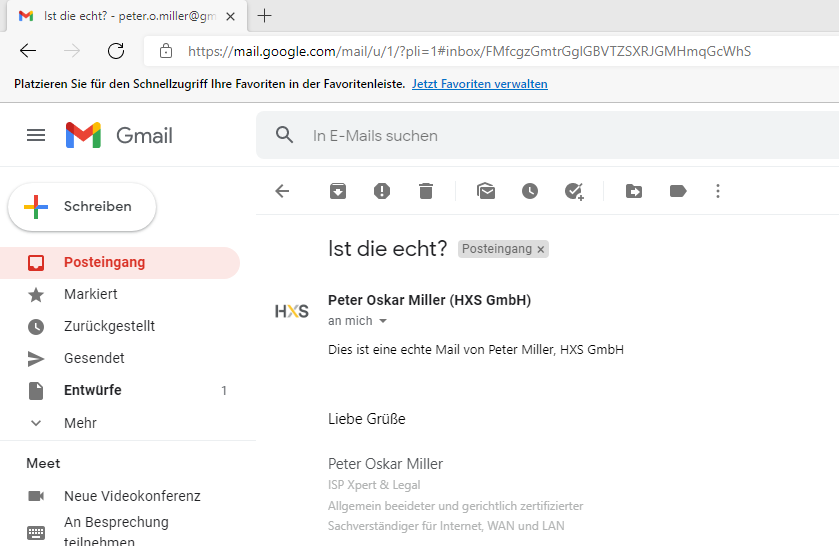 Und wenn‘s trotzdem mal passiert?



1.) Kontaktieren Sie Ihren IT Betreuer
		- der sollte eigentlich schon wissen was zu tun ist.




2.) Kontaktieren Sie die Cyber-Security Hotline der WKO unter 0800 888 133.


3.) Erstatten Sie Anzeige bei der nächsten Polizeidienststelle.


4.) Machen Sie gegebenenfalls eine Meldung bei der Datenschutzbehörde (DSGVO!)